Bracelet en bronze
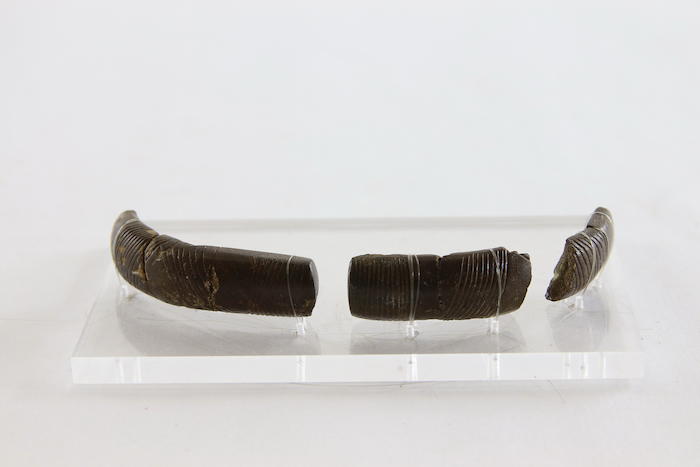 Commune de découverte : Dax
Lieu-dit : «74 rue de la Croix Blanche »

Où le trouver ? 
Dax (40) - Musée de Borda
40100 Dax
 
Domaine : Parure
Période chronologique : Age du Bronze final [- 1400/ - 800]
Dimensions :
© Collection Musée de Borda – DAX / Photographie LAM Métropole du Grand Nancy
Description :
Ces fragments de bracelet en bronze, à décor de hachures et de section en demi-lune, proviennent d’un dépôt de mobilier de l’âge du Bronze final (1400 à 800 avant notre ère). Ce bracelet, comme d’autres objets de ce dépôt,  semble avoir été intentionnellement brisé.
Bracelet
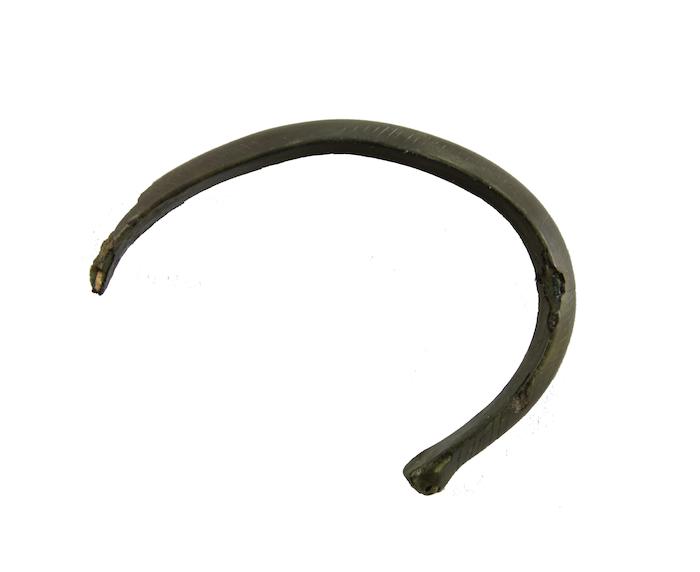 Commune de découverte : Dax
Lieu-dit : «74 rue de la Croix Blanche »

Où le trouver ? 
Dax (40) - Musée de Borda
40100 Dax
 
Domaine : Parure
Période chronologique : Age du Bronze final [- 1400/ - 800]
Dimensions : 
Poids 14,58 g
© Collection Musée de Borda – DAX / Photographie LAM Métropole du Grand Nancy
Description :
Bracelet en bronze presque complet de section triangulaire. Issu d’un dépôt isolé de mobilier de l’âge du Bronze final (1400 à 800 avant notre ère), ce bracelet semble avoir été intentionnellement brisé, comme d’autres objets provenant de ce même dépôt.